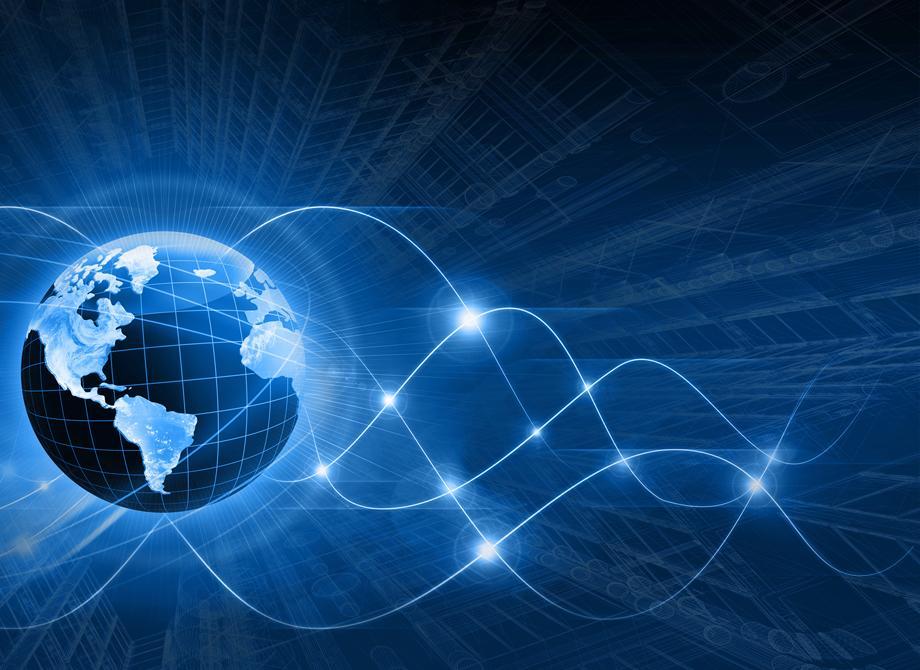 New Technology, New Ways of Thinking (& Doing)
Robin Fay, rfay@athenstech.edu
@georgiawebgurl
Quick bio
15+ years in technology and libraries

Projects include metadata, technology, and web work for nonprofits, libraries, and corporations

Teacher/Trainer

@georgiawebgurl
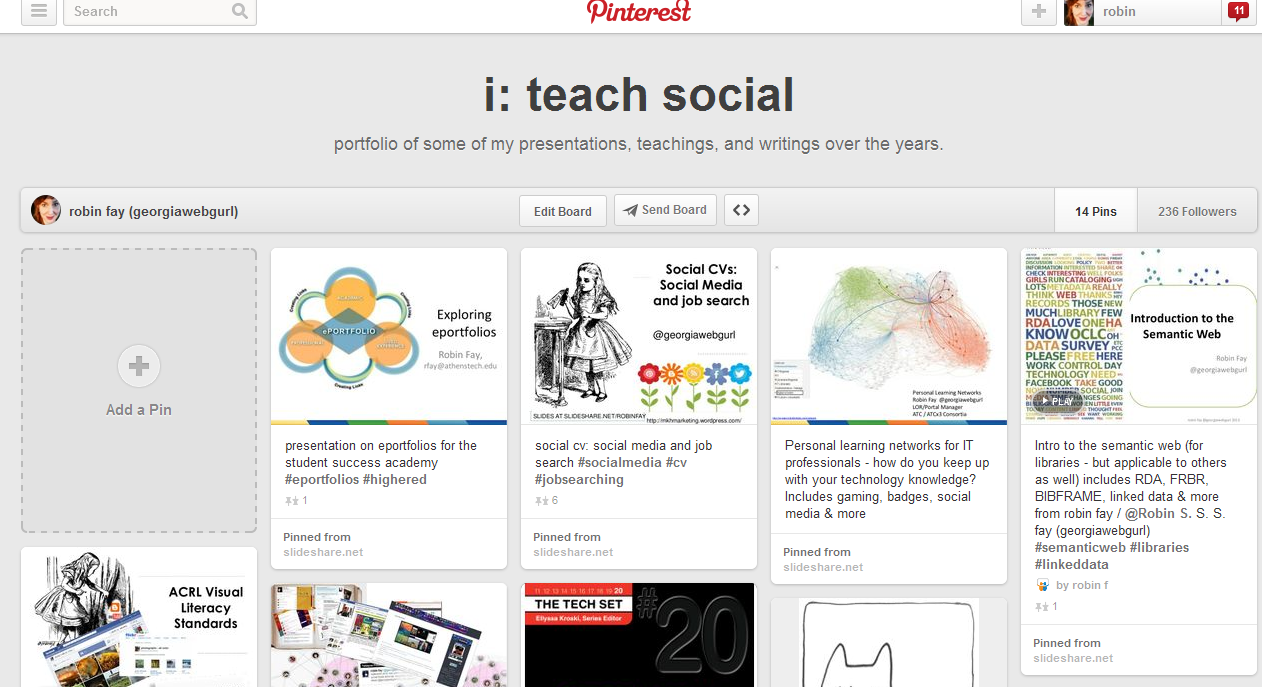 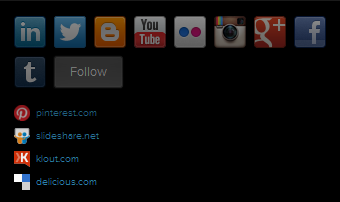 Robin Fay @georgiawebgurl
More about this project
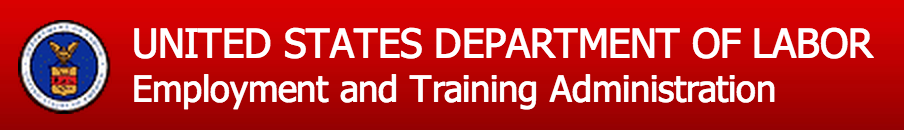 TAACCCT Trade Adjustment Assistance Community College & Career Training

Funded by the US Department of Labor
$2 billion over 4 years
All courseware openly licensed (CC BY)
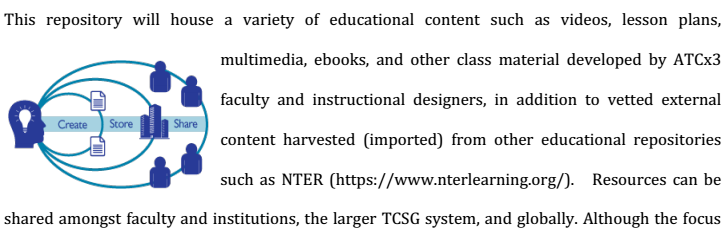 More about this project
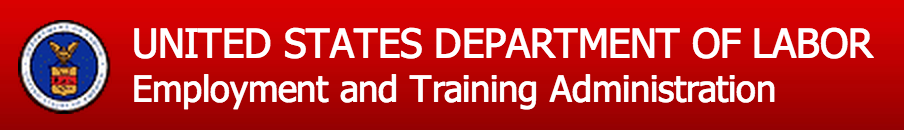 ATC Times Three (ATCx3) Consortium, a collaborative effort involving Albany Technical College, Athens Technical College, and Atlanta Technical College, is working to increase access to and completion of associate degree programs in engineering technology.
 To meet the needs of the TAACCCT Grant, consortium members are developing an integrated strategy that incorporates stacked and latticed credentials, transforms instructional delivery, and provides students with “wrap around” support services, including a Learning Objects Repository (LOR) and Portal website.
Discussion
How many of us have shared some form of media online? 
How many of us have put some form of educational media online?
Do you consider how the content you share online is licensed for use by others?
How many have heard the term open educational resources?
Robin Fay @georgiawebgurl
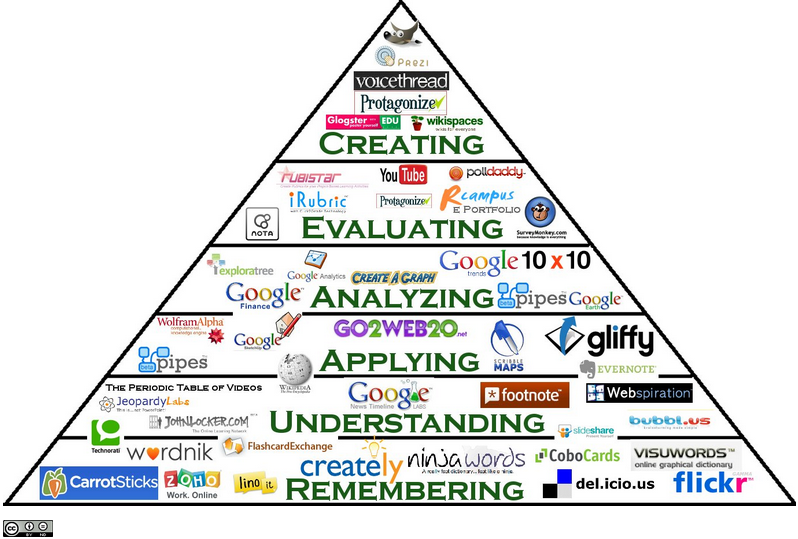 Discussion
Robin Fay @georgiawebgurl
Open everything & other trends: big trends
Technology 
Mobile
Touch
3D and more
Multiple screens 
Data driven (big data)  We leave digital trails wherever we go: sometimes these are markers (cookies, search history, GPS, bank transactions, receipts, etc.), created by machines; other times it is content that we create (posts on social media, Amazon reviews, etc.) or others create about us. Sometimes both! Check-ins at foursquare are both markers and content. (Metadata, btw)
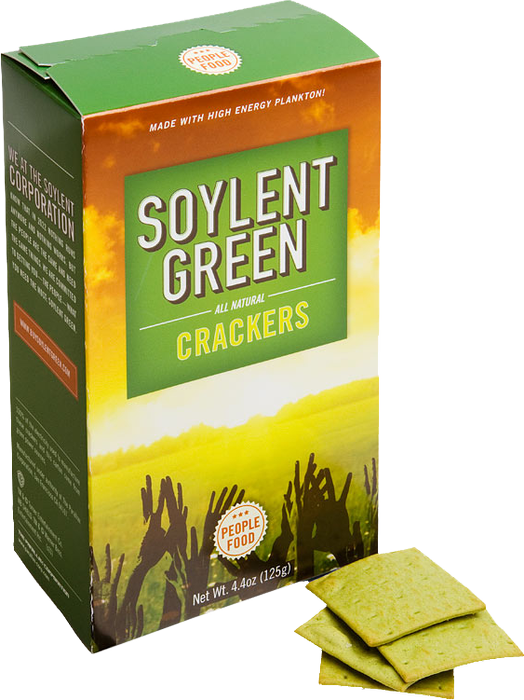 Robin Fay @georgiawebgurl
Open everything & other trends: big trends
Human :
More visual learners
Collaborative 
Social 
Share 
More DIY (Makerspaces)
Customized/Personalized for us (thanks metadata!)
Privacy 
Identity
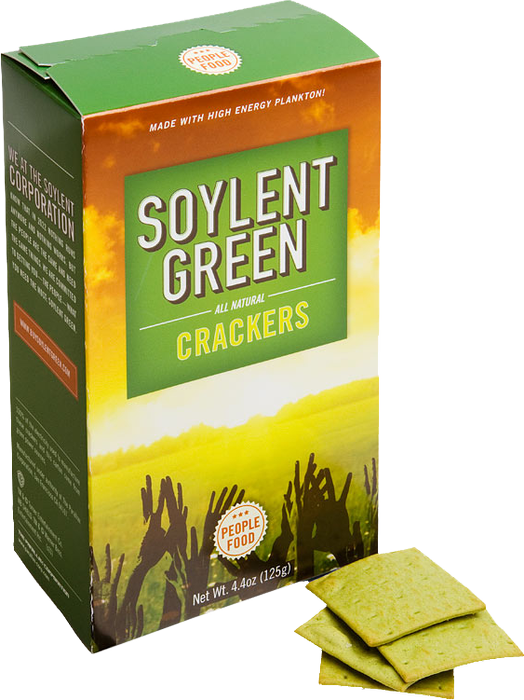 Robin Fay @georgiawebgurl
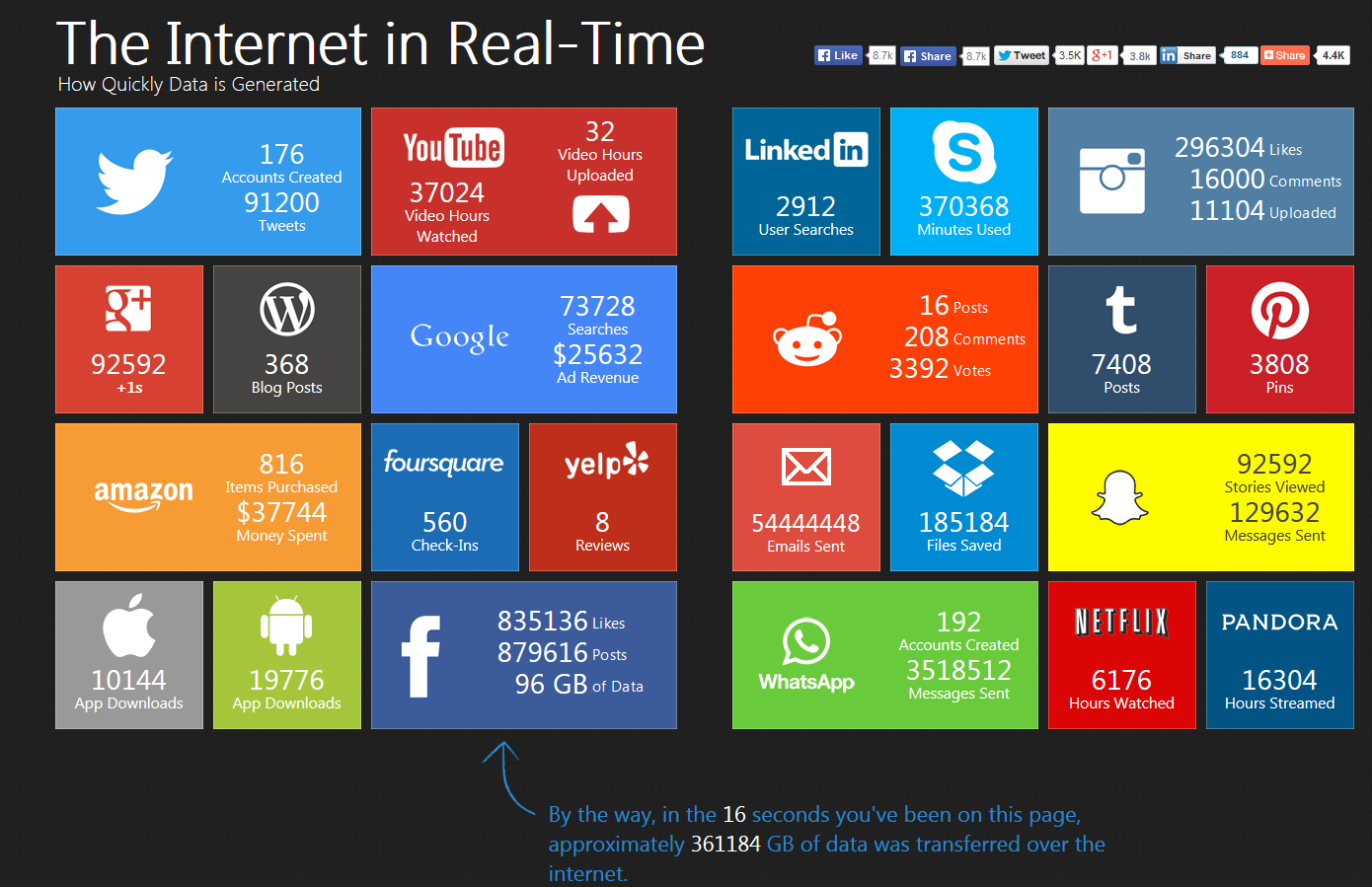 How much data? The internet in realtime – 5/28/2014 4:30PM http://pennystocks.la/internet-in-real-time/
Robin Fay @georgiawebgurl
What is OER
Open Educational Resources :
Any  kind  of  teaching  materials  –   textbooks,  syllabi,  lesson  plans,   videos,  readings,  exams even classes (think MOOCS, but not all!)
Robin Fay @georgiawebgurl
Open is…
Open even goes beyond just resources – sharing data (open data), sharing manufacturing (open manufacturing), sharing software (open source)
Robin Fay @georgiawebgurl
Open is…
Open even goes beyond just resources – sharing data (open data), sharing manufacturing (open manufacturing), sharing software (open source)
Robin Fay @georgiawebgurl
The Khan Academy
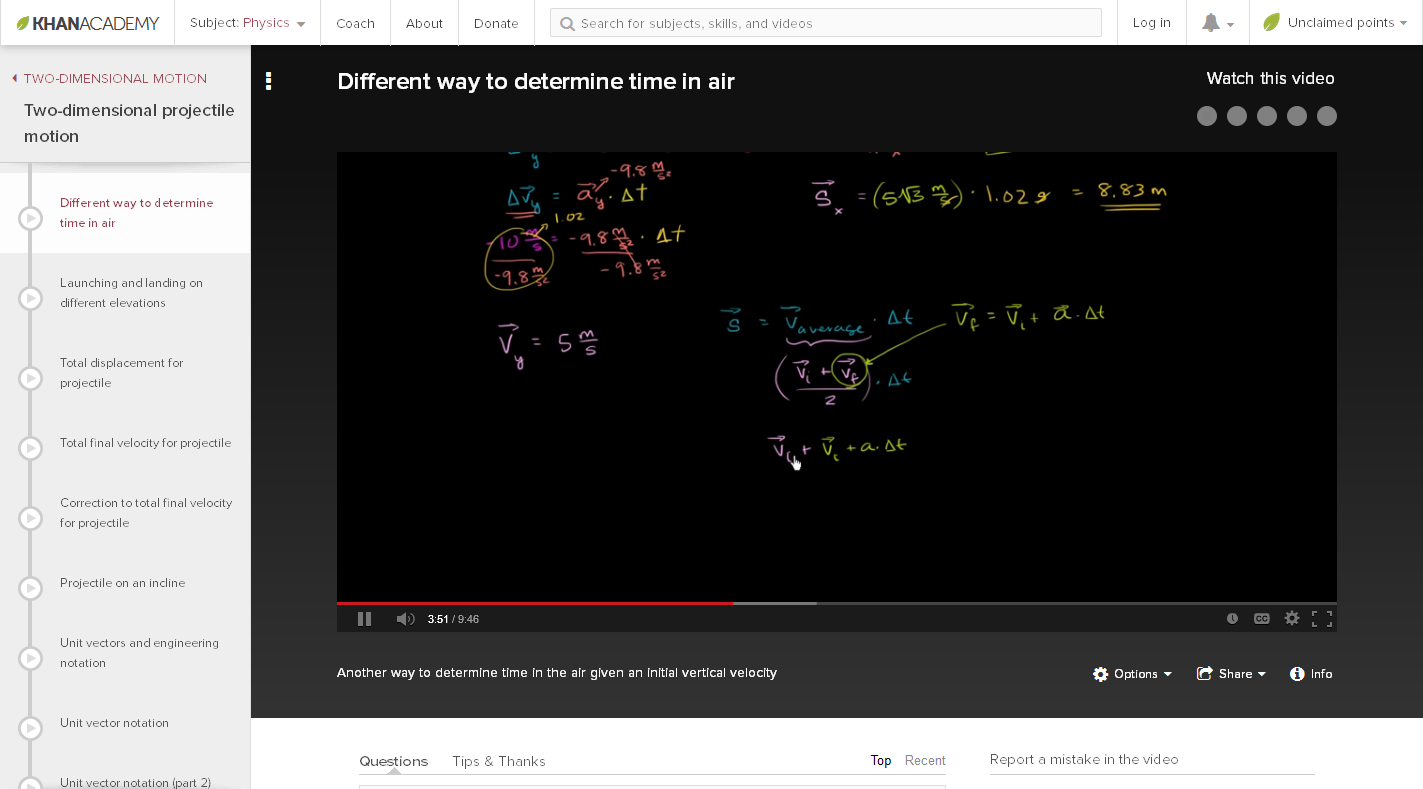 Copyright
© Cancels the Possibilities
Of digital media and the internet
InternetEnables
CopyrightForbids
Wiley, D. (2012) Openness and the Future.  ETS Future of Assessment Conference. Presentation available: http://www.slideshare.net/opencontent/openness-and-the-future-of-assessment
Copyright
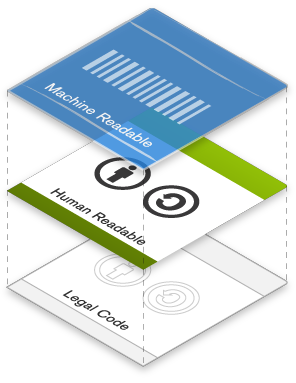 Legal and Technical
Legal Code, Human Readable Deed, Meta-Data
http://creativecommons.org/licenses/
Open Educational Resources
Open Content / Open educational resources (OER) / Open Courseware are educational materials which are discoverable online and openly licensed  that can be:
Shared freely and openly to be…
Shared
… redistribute and share again.
Redistributed
Used
… used by anyone to …
… adapt / repurpose/ improve under some type of license in order to …
Improved
[Speaker Notes: The key aspect of an OER is that it is both discoverable online – so that people can find it AND openly licensed - so that people can legally make use of it.  OER includes texts, different forms of media, ideas, as well as documented teaching strategies/techniques or practices. 

Advocates of openness would suggest that the value in OER is in its potential to support learning in many ways and in many contexts.]
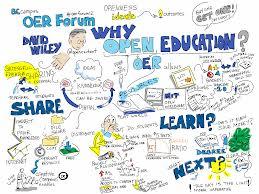 [Speaker Notes: The key aspect of an OER is that it is both discoverable online – so that people can find it AND openly licensed - so that people can legally make use of it.  OER includes texts, different forms of media, ideas, as well as documented teaching strategies/techniques or practices. 

Advocates of openness would suggest that the value in OER is in its potential to support learning in many ways and in many contexts.]
Aggregating content: OER Commons
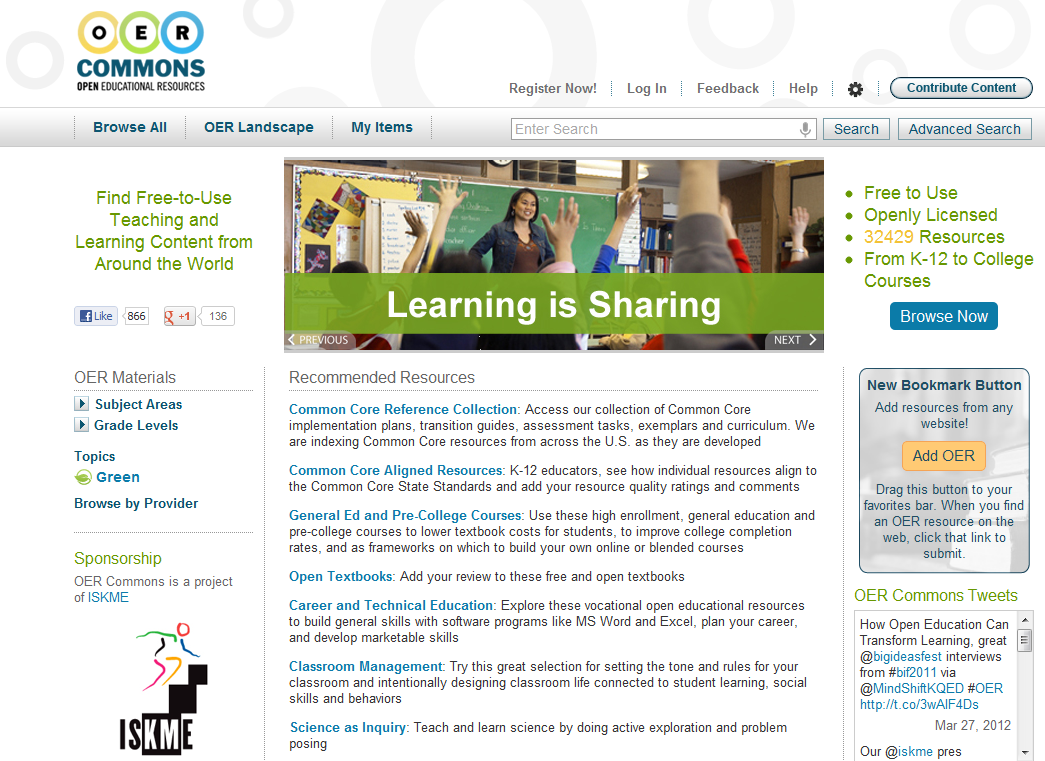 Discussion: 
What do you see as emerging trends?
Challenges?
How do these technologies impact libraries
Libraries as
Community space
Community partners – job training, health care / ACA partners 
Hackspaces 
Makerspaces & Labs
Incubators/startups 
Technology hubs 
Technology
Resources
Open Educational Resources open4us.org/
Merlot http://www.merlot.org/
NTER https://www.nterlearning.org/
Wiselearn http://wiselearn.dpi.wi.gov/wi-digital-learning-open-education-resources
 College Open Textbooks http://www.collegeopentextbooks.org/
Orange Grove http://florida.theorangegrove.org/og/access/home.do
GALILEO / Affordable Learning / GA Textbooks http://www.affordablelearninggeorgia.org/
OER Commons https://www.oercommons.org/
Khan Academy https://www.khanacademy.org/
Open Yalehttp://oyc.yale.edu/
North Carolina LOR http://www.nclor.org/nclorprod/access/home.do
Washington k-12 but may be of interest for Sci/English/Math skills
https://digitallearning.k12.wa.us/oer/library/
https://www.oercommons.org/